Summer Bootcamp in JAVALecture 9
Bilal Arif (Senior Lecturer)
Department of Software Engineering, University of Management and Technology Lahore.
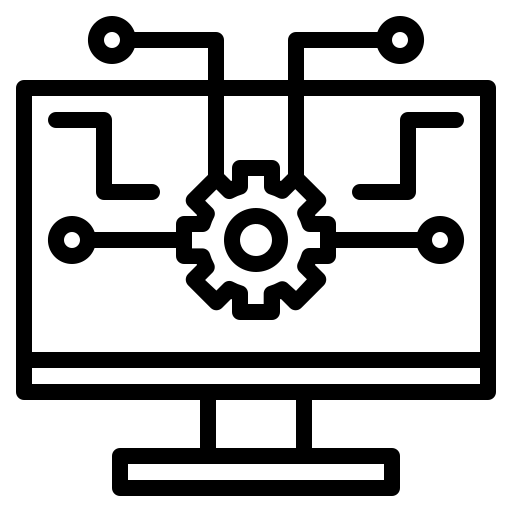 Lecture 9 Overview
Inheritance 
Types of Inheritance 
Discussion on Project Requirements
Class diagram 
Assignment 9 tasks
Inheritance
Inheritance
Inheritance is a mechanism in which one object acquires all the properties and behaviors of a parent object. extends keyword use for inheritance.
Why we are using inheritance?
For Method Overriding 
For Code Reusability.

Sub Class/Child Class: Subclass is a class which inherits the other class. It is also called a derived class, extended class, or child class.
Super Class/Parent Class: Superclass is the class from where a subclass inherits the features. It is also called a base class or a parent class.
Inheritance class diagram
Types Inheritance
Types of inheritance-1
Types of inheritance-2
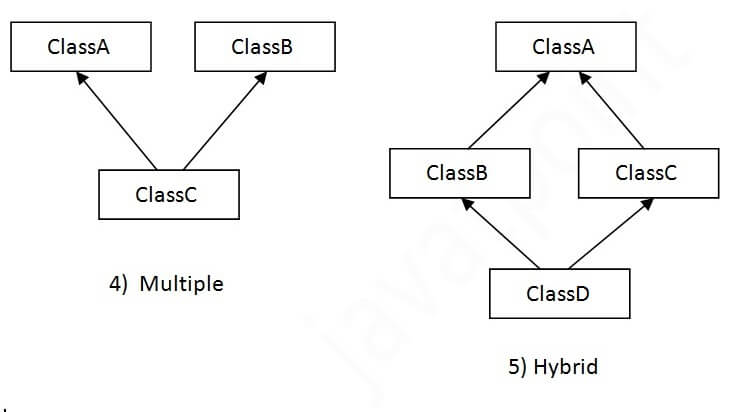 Attendance Management System Part-1
Attendance Management System part-1
Understand Requirements of the project 
Ready the design of the project (UML class diagram)
Implementation (front-end)
Implementation (back-end)